Techniques for Rapid Relief of Adolescent Distress
Charles Bonner, Ph.D
Clinical Psychologist 
Private Practice 
Pittsburgh. PA
Principles of Emotion Regulation (1)
Problems with emotion regulation are at the core of most psychopathology
Teens almost always present with some form of emotion dysregulation
 To get and keep teens’ attention, especially in a first session, employ methods that are directly relevant to the basic elements of their present emotion
Principles of Emotion Regulation (2)
The basic emotion elements we will focus on are body posture & gestures, physical sensations, & the parasympathetic nervous system 
We will learn interventions that address each of these domains 
The goal is to regulate emotions more directly by attending to body posture & gestures, physical sensations, breathing rhythms, eye position, and inner images
Principles of Emotion Regulation (3)
Images are theorized to more directly access the neurological pathways along which affect is generated—particularly the limbic system
The limbic system’s amygdala plays a substantial role in fear-conditioned learning, & 6 times more neuronal connections run from the amygdala to the neocortex than the converse.
Principles of Emotion Regulation (4)
We must employ therapeutic methods that tap into limbic system structures that overwhelm the cognitive capacities of the neocortex. 
A departure from the basic theoretical & psychotherapeutic tenets of C.B.T., where cognition assumes supremacy
Always first assess teen’s motivation to decrease affect & to try these methods
A Gamut of Methods (see Hand-outs!)
Opposite Action (for Anger)

Catching Calm: Finding the Resource Spot          When Distressed (Somatic Resourcing)

 The Grid: Weaving a Web of Calm

 Brainspotting: The Eyes Halve It!

  Subjective Units of Distress (SUDS):
       0-10 Scale for Assessing Intensity of Affect
Brainspotting: The Eyes Halve It!(2)
Brainspotting is a psychotherapeutic tool developed by David Grand Ph.D. (2006)

Influenced by the Dual Brain research of Frederic Schiffer, M.D. (1998) & the One-Eye techniques of A. Cook & R. Bradshaw (2002)

A Brainspot is the brain activity in response        to variations in eye position, focus & laterality

                              Adapted from Grand, D. (2006 & 2007)
Brainspotting: Locating the Resource Side
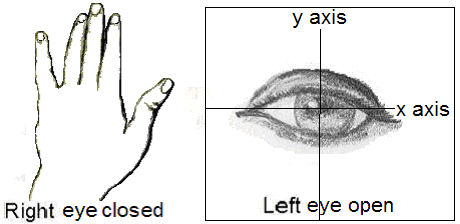 Brainspotting: Eye Quadrants
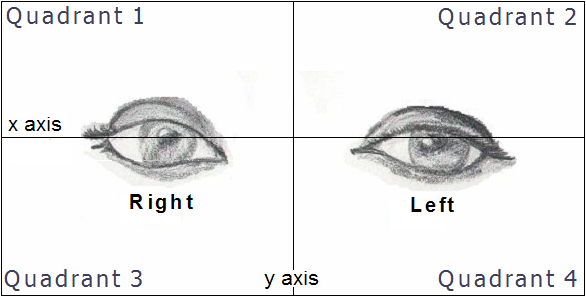 In Brainspotting, eye locations are divided into four quadrants, upper, lower, left and right. When we talk to our clients, left and right are reversed to avoid confusion.
                   Adapted from Grand, D. (2006 & 2007)
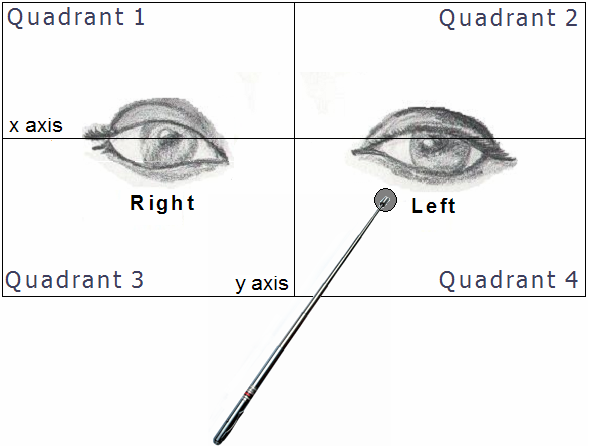 Adapted from Grand, D. (2006 & 2007).
Micro-slow eye movement tracking is used for the mapping of Brainspots    (for both Distress & Resource spots)
               Adapted from Grand, D. (2006 & 2007).
Brainspotting: The Eyes Halve It! (2)


Brainspotting works with the brain & the body through access to the autonomic & limbic systems

Brainspots, when paired with body sensations activated by distress, may facilitate access to the enteric (digestive) & the cardiac neuronal systems. 

This may correlate with clients reporting sensations in their heart and digestive system releasing during Brainspotting. 
                    Adapted from Grand, D. (2006 & 2007)
The Doggone Goggles!
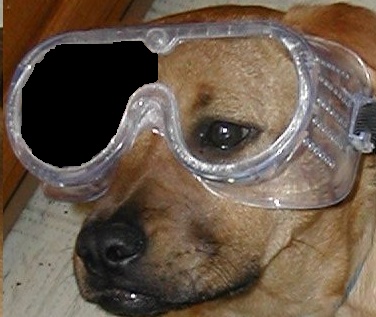 Adapted from Grand, D. (2006 & 2007)